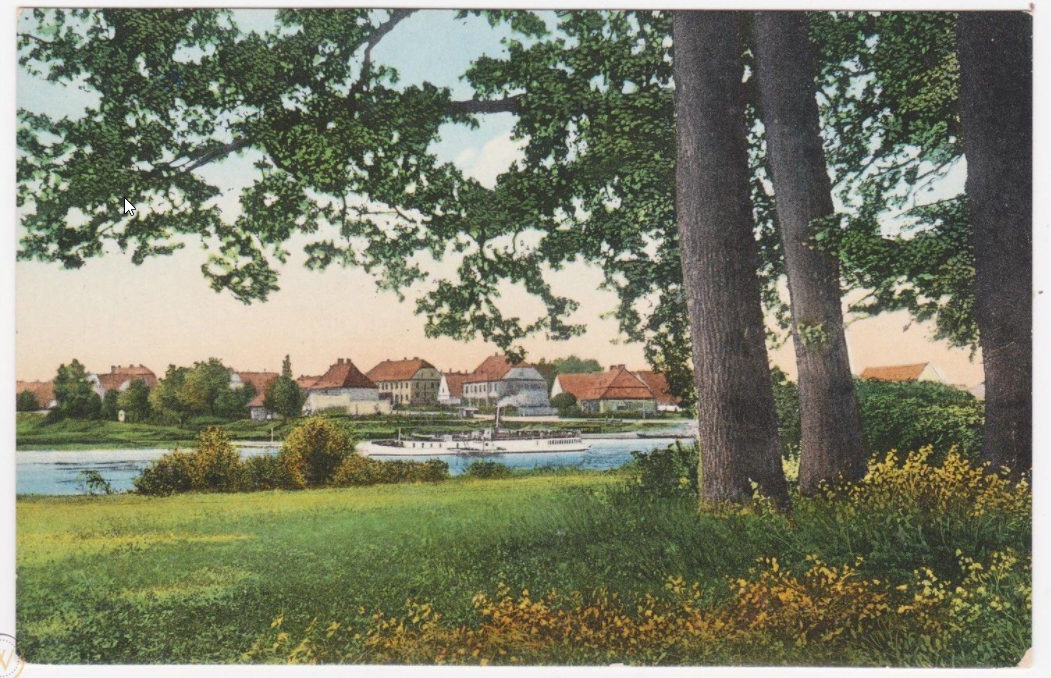 POLSKIE POCZĄTKI W NIEMIECKICH MALCZYCACH
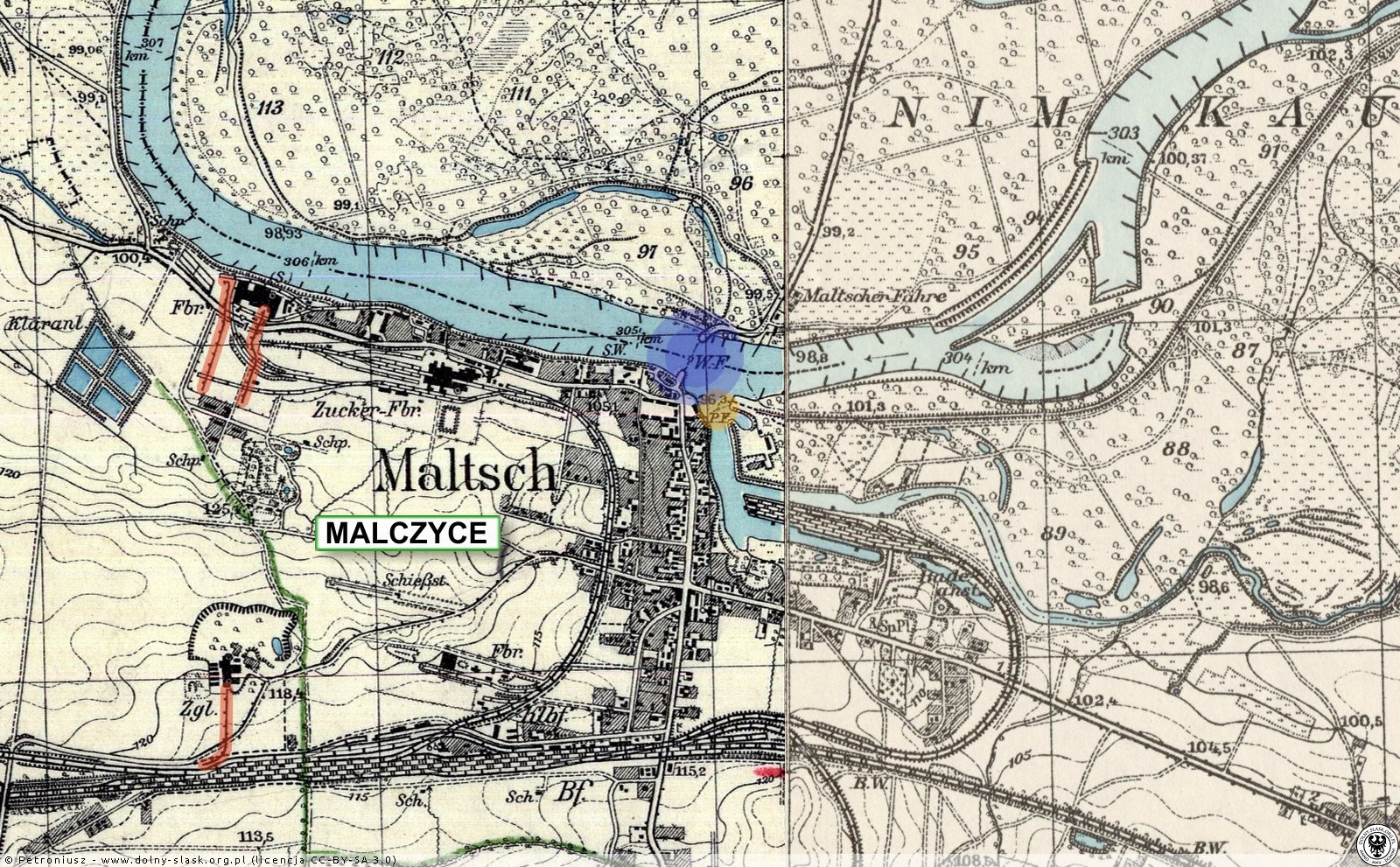 W okresie 20-sto lecia międzywojennego Malczyce znajdowały się na terenie Rzeszy Niemieckiej
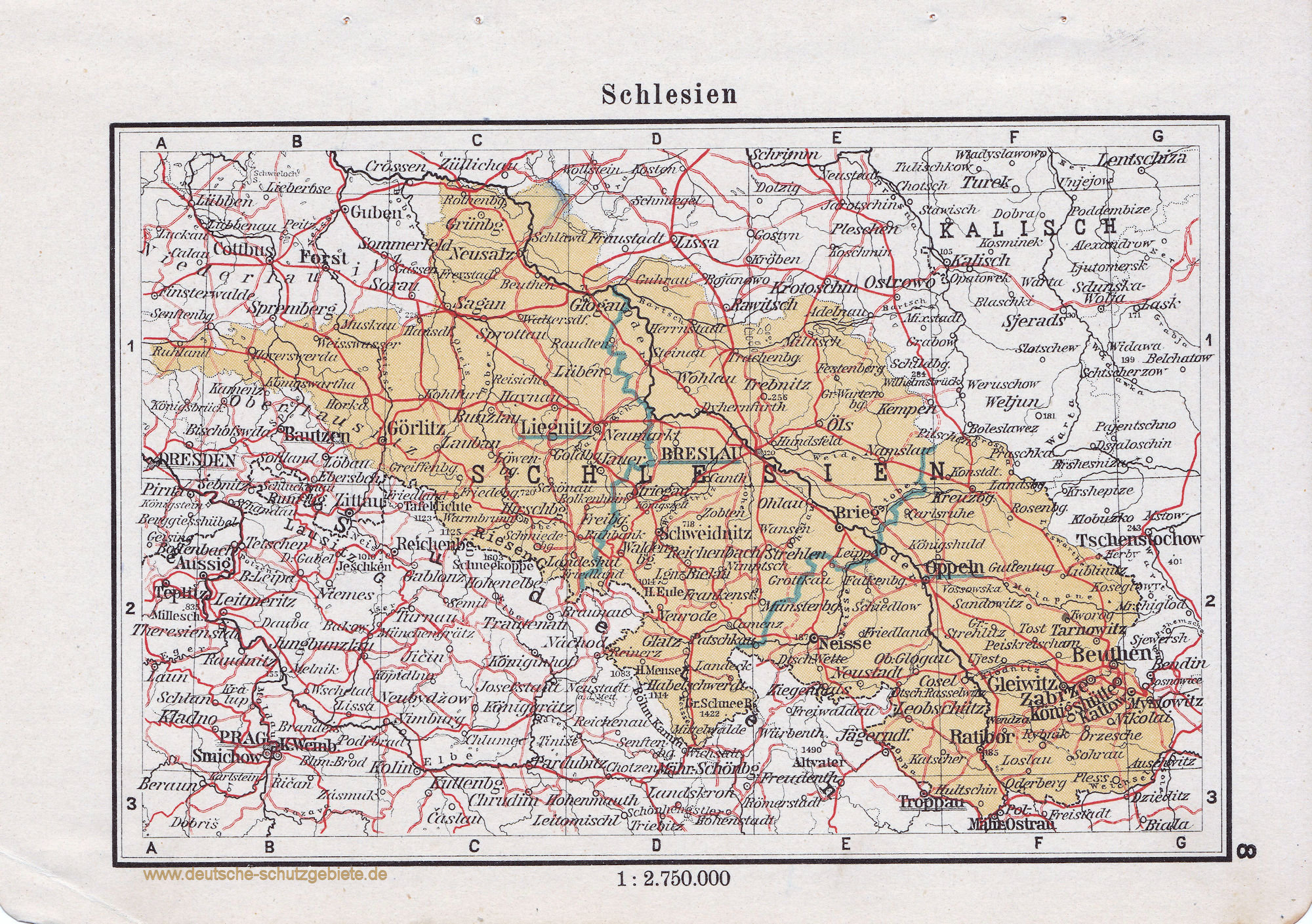 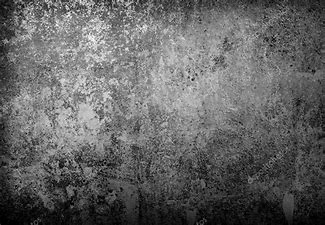 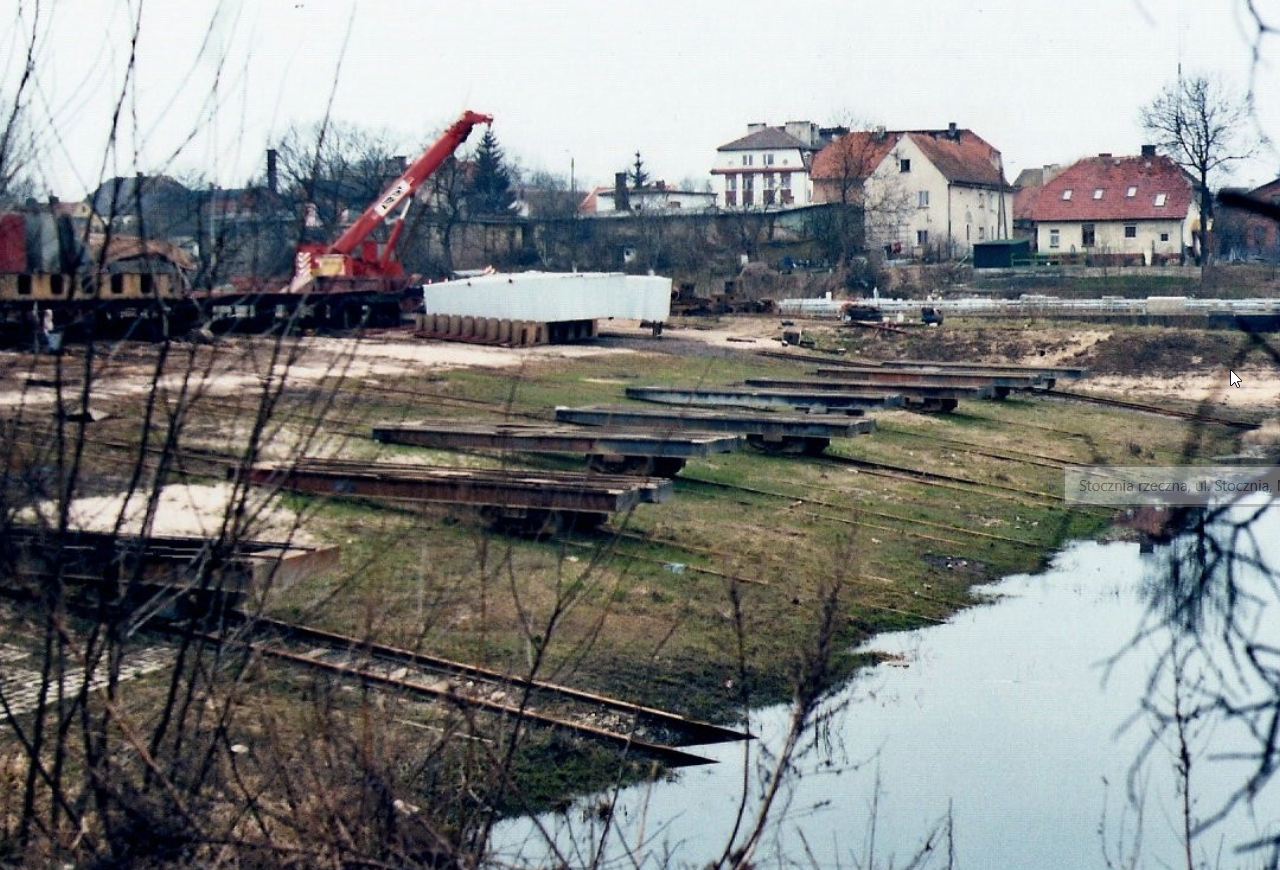 Na początku XX w., w 1905 r. do Malczyc sprowadził się Polak -  Józefą Józef Antoszewski wraz z małżonką , mistrz stoczniowy z Torunia. Początkowo Antoszewski naprawiał barki przy nabrzeżu Odry u ujścia Średzkiej Wody od strony wschodzniej. W 1919 roku kupił 2-hektarową działkę nad Średzką Wodą, po drugiej stronie kanału portowego, i wzniósł na niej, oprócz swojego domu, pierwszą malczycką stocznię. Dzięki lokalizacji na środkowej Odrze w przedwojennych Malczycach działały port przeładunkowy i aż cztery stocznie. Trzy z nich nie przetrwały wojny, a sam port podupadł razem z żeglugą śródlądową. Do dziś zachowała się jedynie Remontowa Stocznia Rzeczna, zwana obecnie Malbo
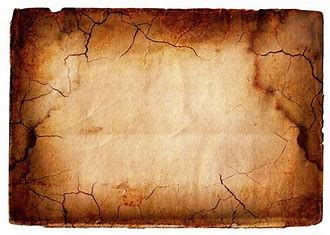 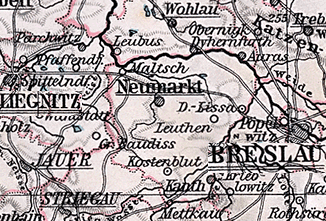 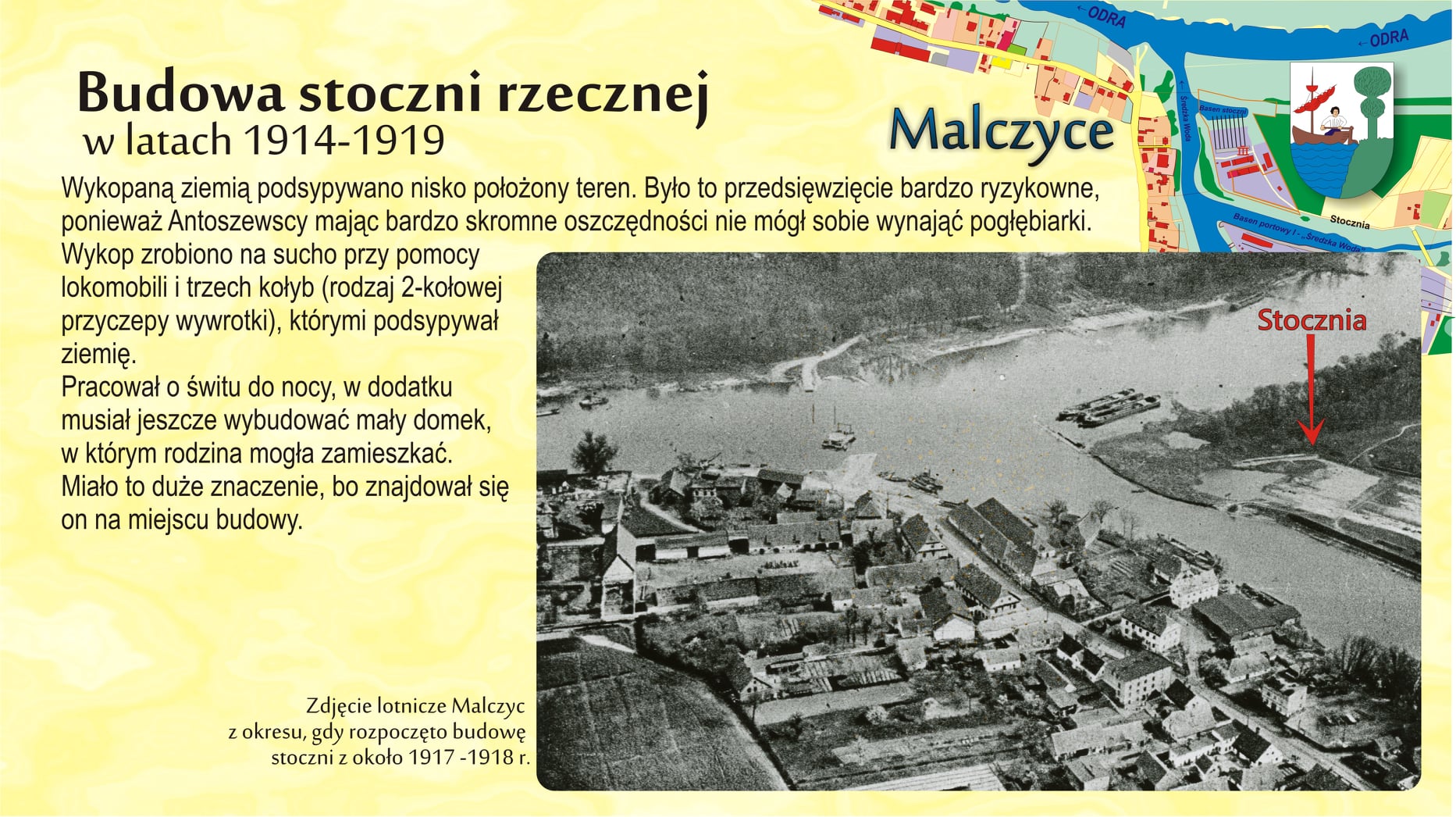 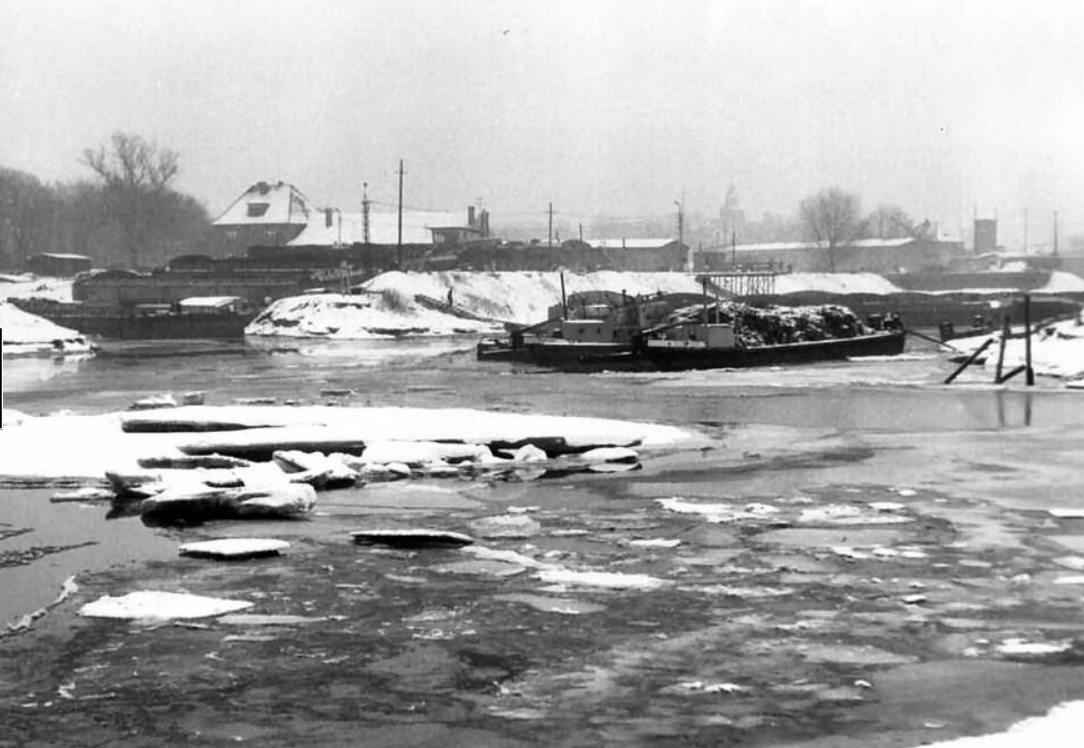 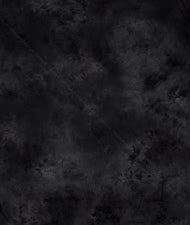 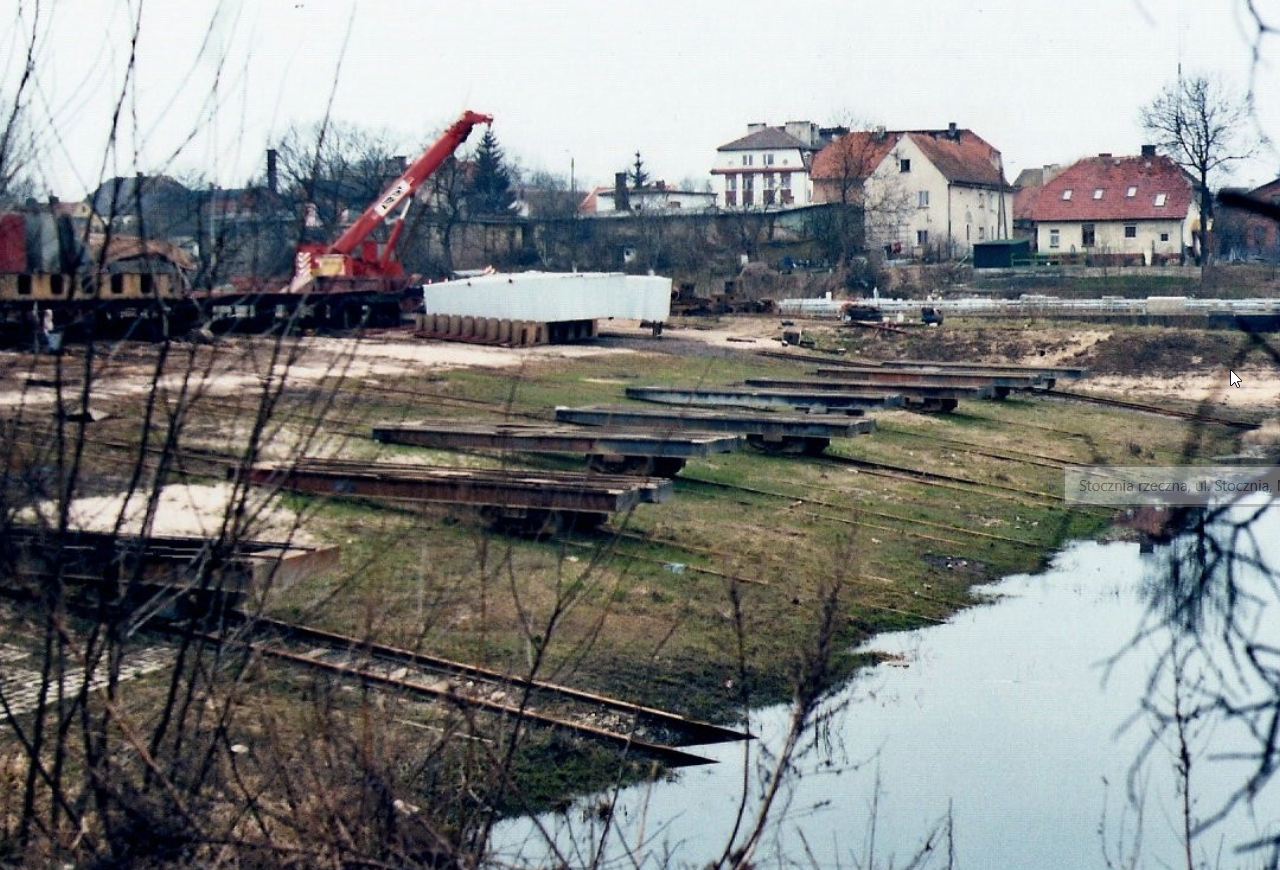 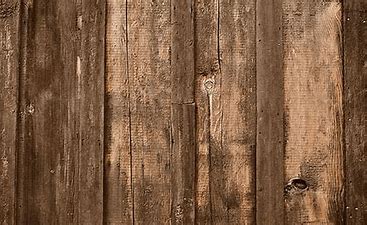 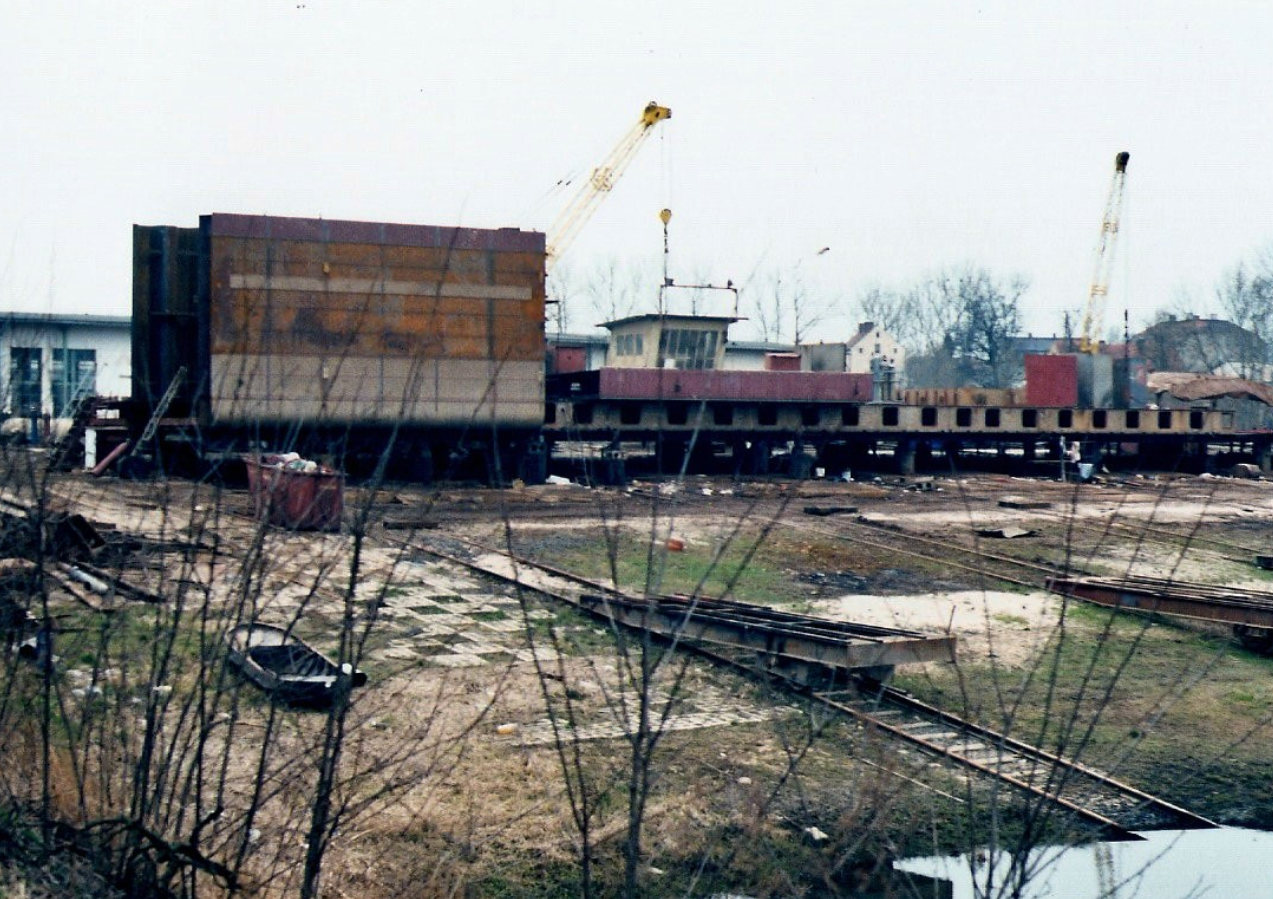 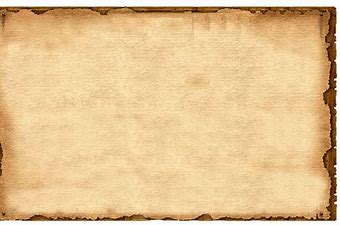 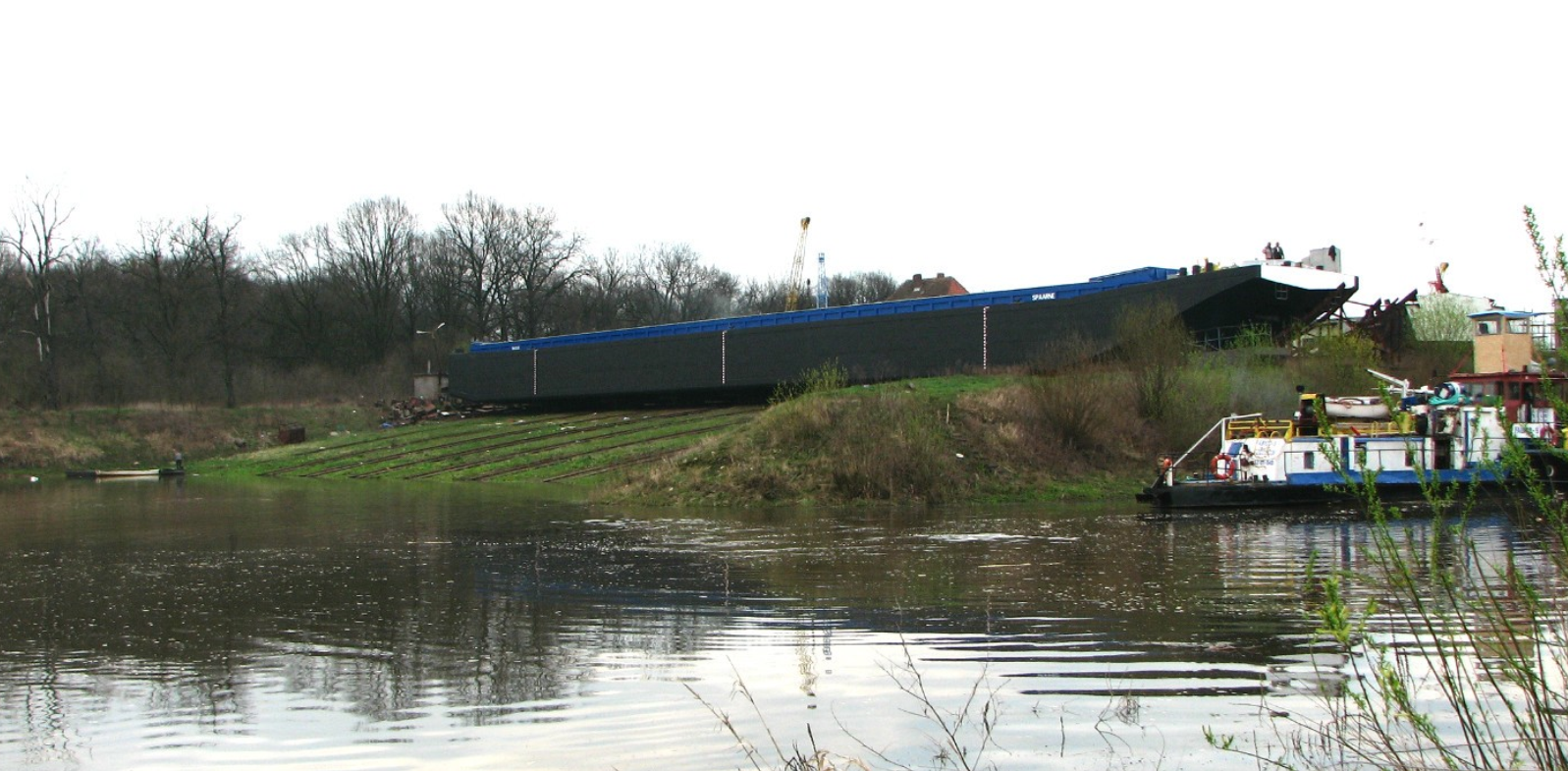 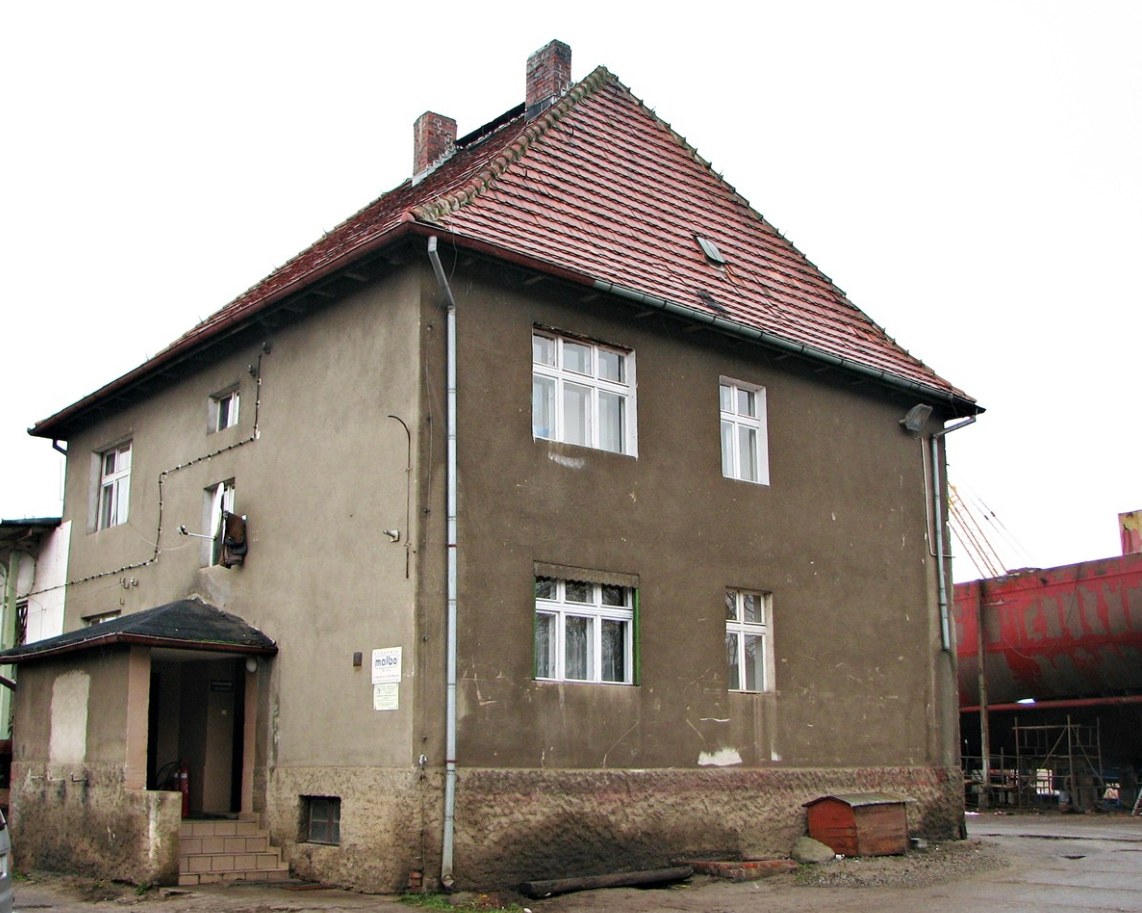 Stowarzyszenie Sympatyków Malczyc i okolic prowadziIzbę Muzealną, która dokumentuje dzieje Ziemi Malczyckiej. W 2005 roku wójt Gminy Malczyce i prezes stoczni "Malbo" wyrazili zgodę na jej lokalizację w budynku przy ulicy Stocznia 6, należącym do gminy a dzierżawionym przez zakład. Do dyspozycji Stowarzyszenia przekazano dwa pomieszczenia i część korytarza na piętrze.Izba Muzealna zajmuje powierzchnię około 45 metrów kwadratowych w miejscu gdzie do niedawna znajdowało się mieszkanie prywatne rodziny Antoszewskich, założycieli i byłych właścicieli stoczni. Ostatni potomek tej pochodzącej z Torunia polskiej rodziny, Joachim zmarł w 1999roku, pozostawiając po sobie cenne z historycznego punktu widzenia przedmioty codziennego użytku oraz dokumenty rodzinne i dotyczące stoczni.
W trzech pomieszczeniach różnych tematycznie udostępniono zwiedzającym wiele ciekawych eksponatów związanych sprzed i powojenną historią Malczyc.Fauna i Flora… Ekspozycja flory i fauny Doliny Środowej Odry znajduje się w korytarzu izby. Prezentuje ponad 30 fotografii. Wśród flory widzimy chronione: linię złotogłów, kosaćce syberyjskie czy kotewkę orzecha wodnego. faunę reprezentują m.in.: kania ruda, orzeł bielik, czapla siwa, bóbr. W gablotach znajdujemy materiały informacyjne dotyczące ekologii i krajoznawstwa.Sala Wystawowa… W sali wystawowej znajduje się 10 gablot tematycznych oraz część oryginalnego sprzętu gospodarstwa domowego przedwojennych właścicieli. Oryginalne przedwojenne meble, zegar, porcelana, okrągły stół oraz alabastrowy żyrandol. W gablotach możemy zobaczyć dokumenty związane z rodziną Antoszewskich,  z historią Kościoła Katolickiego, przemysłu oraz kącik poświęcony rzece Odrze z licznymi mapami. Prezentowana jest tu również historia powojennej oświaty i sportu w Malczycach. Na ścianach możemy natomiast podziwiać  około 20 fotografii pokazujących przedwojenne Malczyce.
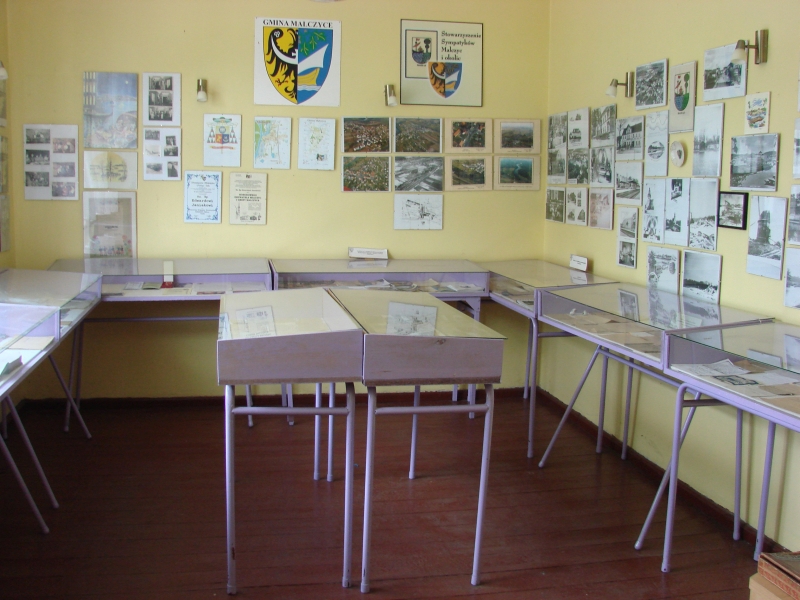 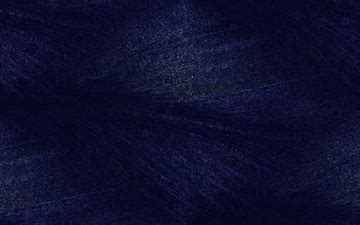 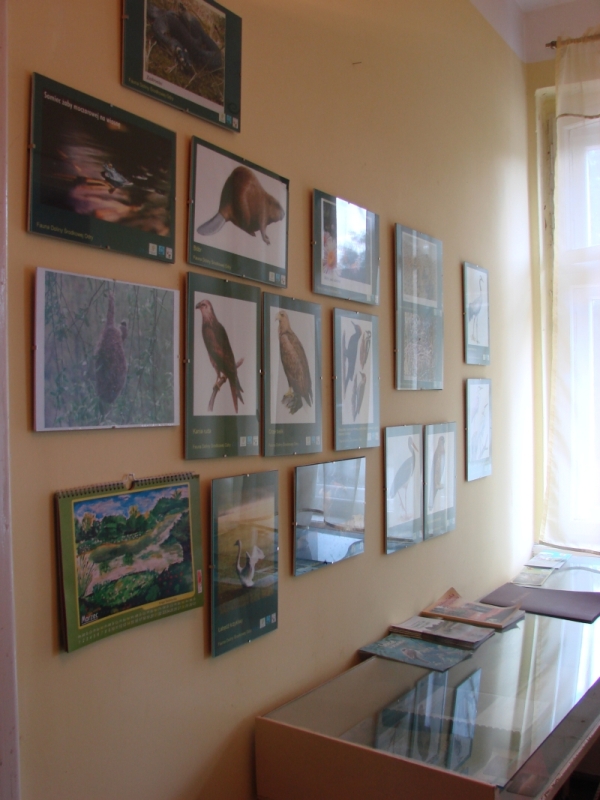 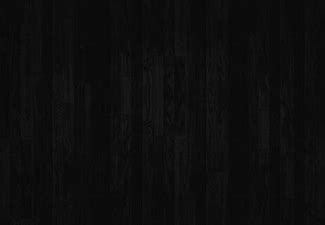 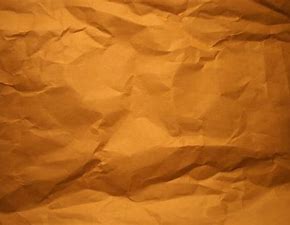 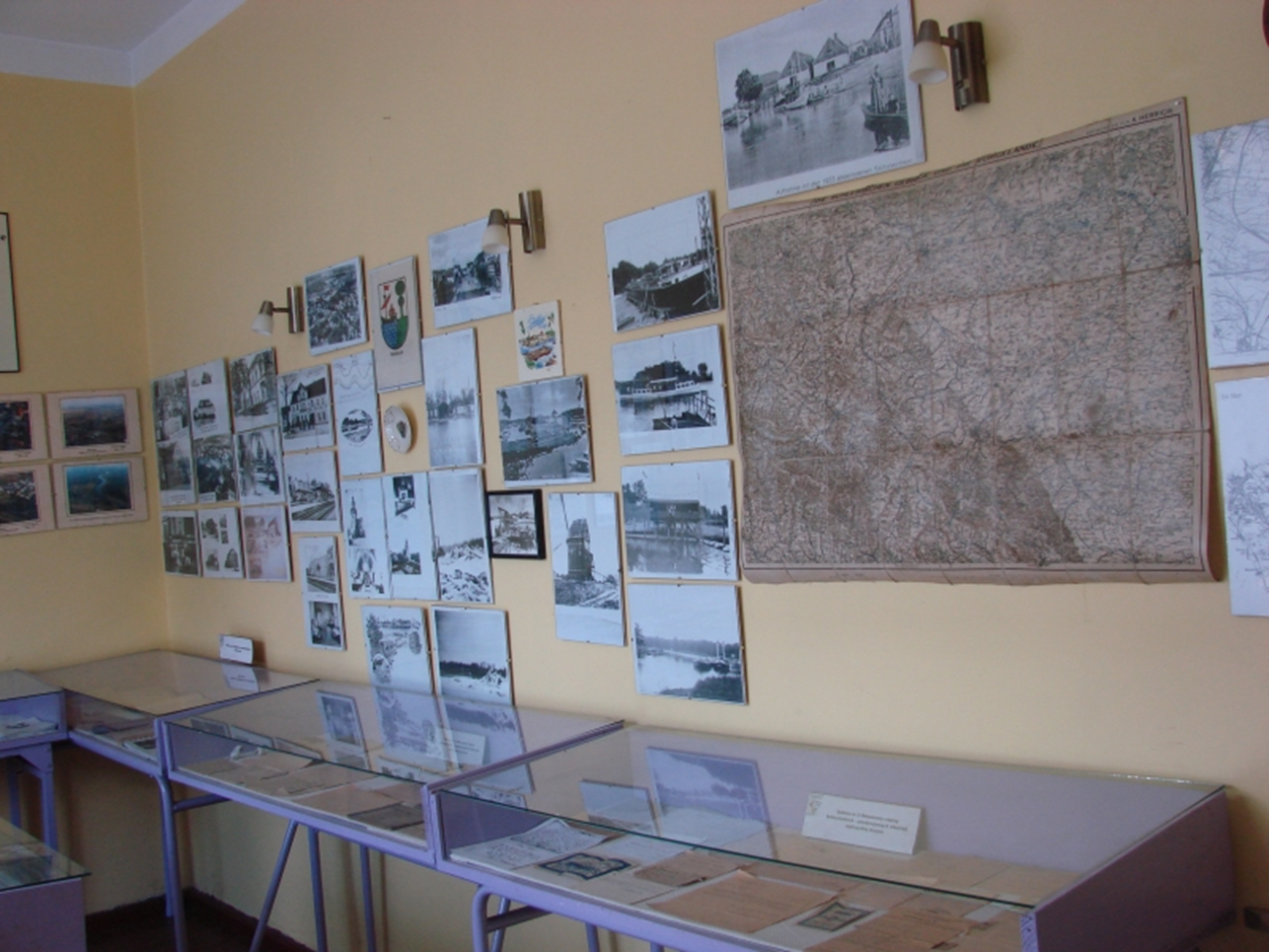 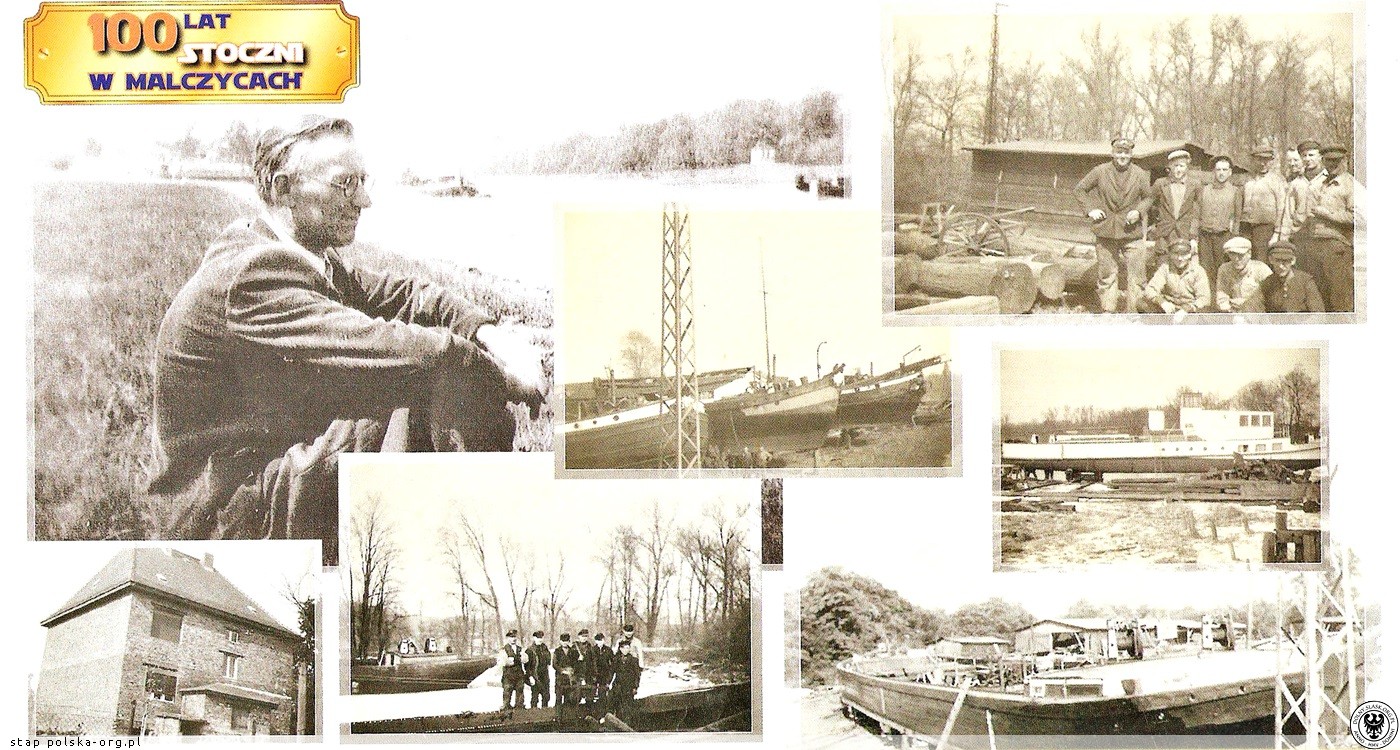 Źródła:https://pl.wikipedia.org/https://polska-org.pl/https://www.worthpoint.com/worthopedia/maltsch-oder-germany-malczyce-poland-1799691398http://www.sympatycymalczyc.org.pl/754/http://www.archiwum.wyborcza.pl/archiwum/tag/%C5%9Brodkowej+odryhttp://www.szlakodry.pl/http://www.malczyce.wroc.pl/project/turysta-izba-muzealna/
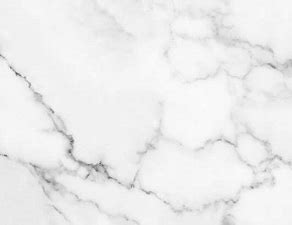 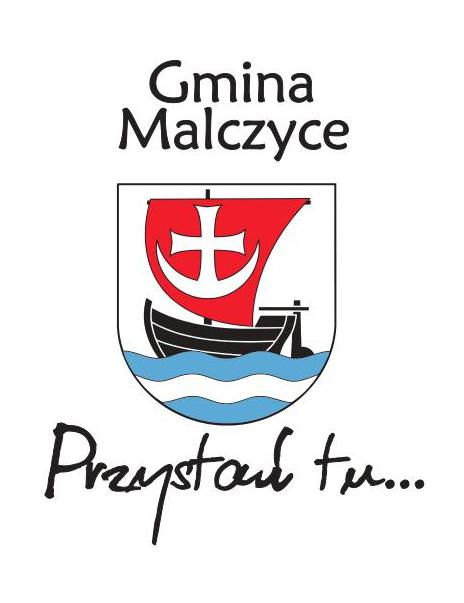 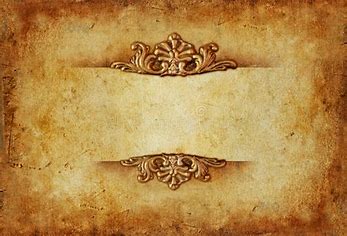 Maja Głowacka 
 7c